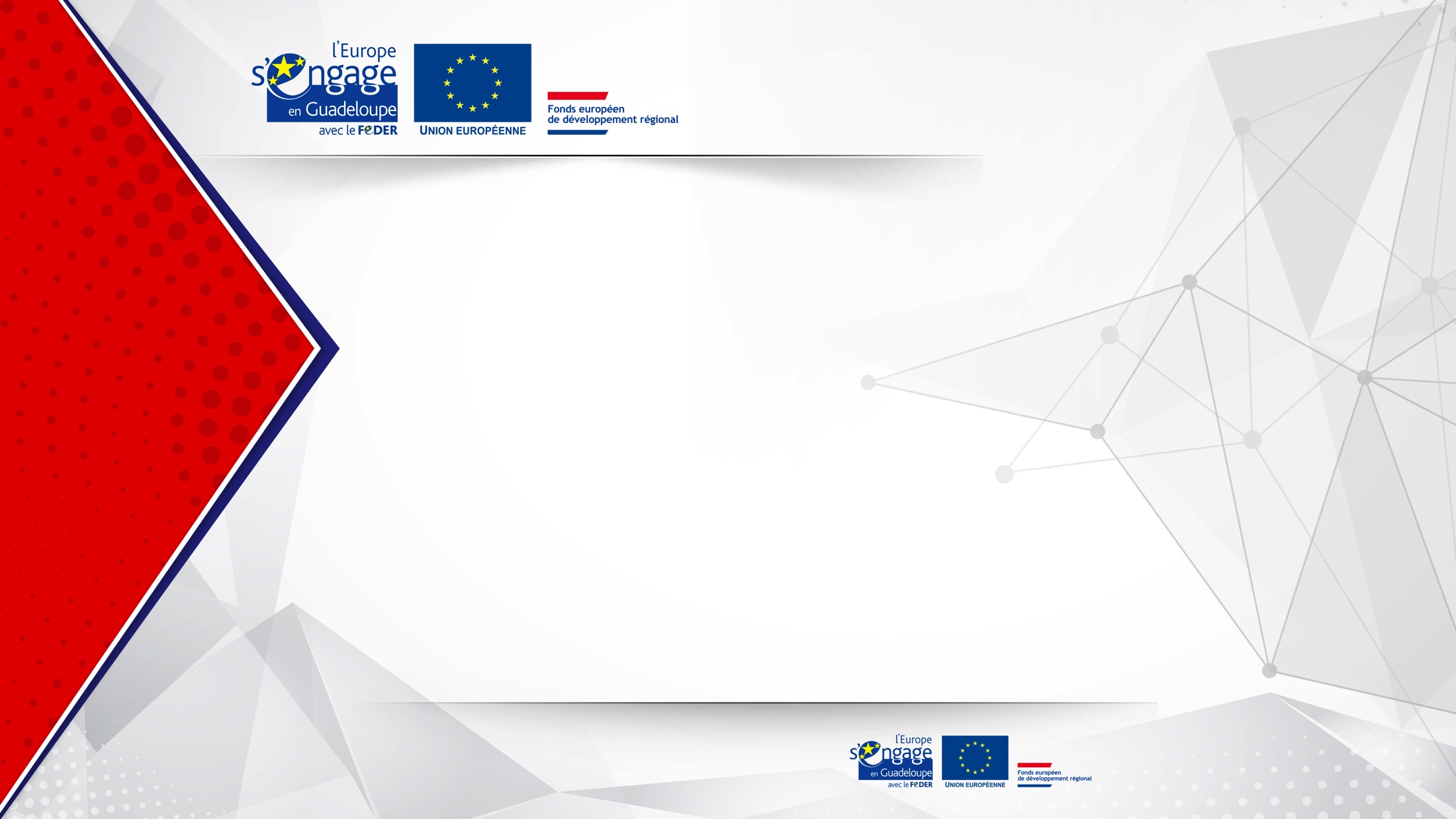 Version intégrant les résultats des échanges de la réunion du 28 10 2019
Consultations préparatoires au lancement de la programmation 2021-2027 FEDER FSE+
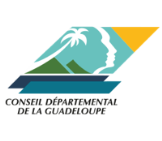 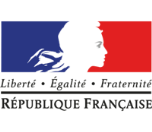 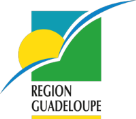 ENERGIE
OS 1, 2, 3 de l’OP2
Un  cadre règlementaire avec des objectifs précis
Loi Transition Energétique pour la Croissance Verte
PPE1, 2016 - 2023 : adoptée par décret le 19/04/17 (JORF du 21/04/17); un PPE V2, 2019 - 2028 : adoption prévue pour le premier semestre 2020
Elaboration, pilotage et suivi: responsabilité conjointe Etat / Région
Mise en œuvre partagée avec les acteurs du territoire : ADEME, EDF SEI Archipel Guadeloupe, autres (collectivités, développeurs, industriels …)

Des objectifs atteints pour l’heure à hauteur de 20 %
Les tendances pour 2023 sont favorables car de nouveaux outils de production seront en exploitation en matière de développement des ENR sur le territoire
ENERGIE
OS 1, 2, 3 de l’OP2
Efficacité énergétique
Des bâtiments : la Guadeloupe dispose de sa propre réglementation thermique RTG. L’extension de la RTG actuelle est en cours sur la rénovation, le logement social, les bâtiments publics
favoriser l’amélioration des process techniques
Favoriser l’accompagnement à la rénovation énergétique des bâtiments existant en raison du coût élevé de cette démarche,
Poursuivre la professionnalisation des filières, l’accompagnement à la mise en place de labels et inciter leur mise en œuvre
Plus spécifiquement pour la rénovation, nécessité d’adapter les textes règlementaires à la réalité du territoire  
Des transports : l’objectif de décarbonner le parc de véhicule (+ 30% horizon 2030 de VE) nécessite d’accompagner :
le déploiement des bornes de recharges sur le territoire
la transition énergétique des flottes captives et des véhicules lourds (la question du renouvellement de la flotte des transports publics est capitale)
et d’informer la population pour un changement de comportement
les EPCI dans la mise en place de projets structurant en matière de transports et de mobilité  (TCSP notamment) 
les décideurs à la prise de décision en leur apportant les informations éclairées sous formes d’études ou d’analyses
ENERGIE
OS 1, 2, 3 de l’OP2
Energies renouvelables
Favoriser la création de boucle énergétique par le développement de l’autoproduction et l‘autoconsommation (privée et collective)
Accompagner les sites isolés 
Accompagner les petits  projets sur la résilience 
Accompagner des démonstrateurs et des prototypes, l’intelligence de gestion énergétique
accompagnement des études de faisabilité et du développement des autres filières innovantes

Systèmes, réseaux et équipements de stockage
Nécessité d’accompagner les dispositifs de stockage des énergies renouvelables en lien avec les bornes de recharge
Identifier et cibler les projets d’éco-quartier qui pourraient accueillir des projets PV auto conso collectifs,
Mettre en place un partenariat avec le SYMEG et EDF SEI pour accompagner ces projets dans la perspective d’évolution du réseau global de la Guadeloupe 
Il y a peu de besoin de stockage dans le temps / avant fin des années 2020
AFOM - Atouts
Communs aux 3 objectifs spécifiques : 
Documents cadres, des acteurs, connaissance du territoire : la Programmation Pluriannuelle de l’Energie, PCAET des EPCI, Habilitation énergie du CR, RTG adaptée, observatoires  : bonnes informations et connaissance du territoire, de nombreux organismes présents sur le territoire, diversité des acteurs publics, dynamique positive dans l’efficacité énergétique sur le domaine électrique
Les aides publiques et privées, une bonne communication
Ressources naturelles suffisantes
Sur la thématique 1 (efficacité énergétique) 
Des procédés techniques de qualité sur l’ensemble du territoire
Sur la thématique 2 (énergies renouvelables) 
Dispositifs CSPE évitée
Gisements inexploités dans le photovoltaïque 
Production de combustible à mettre en cohérence avec le plan déchet pour soutenir les CSR 
Sur la thématique 3 (systèmes réseaux)
Possibilité de mutualiser des usages (bâti, véhicules électriques…)
De nombreux porteurs de projet durablement installés sur le territoire
AFOM - Faiblesses
Sur la thématique 1 (efficacité énergétique)  
Bâtiment : Surcoût  des matériaux techniques modernes (aides nécessaires à ceux qui font de la rénovation du bâti), Méconnaissance des accompagnements possibles, contrôle de l’auto-construction est faible,  Restriction du cadre des AAP qui exclut les petites entreprises; des difficultés administratives des démarches
Transport : Faiblesse du renouvellement du parc automobile, fiscalité sur les hydrocarbures,  Complexité du maillage du territoire; Un TC peu développé et inefficace; Concentration de l’aménagement du territoire
Autres faiblesses: Diminution des moyens des collectivités territoriales pour la mise en œuvre de projets. Les sources d’énergie ne sont pas envisagées dans tous leurs aspects, Formation des professionnels
Sur la thématique 2 (énergies renouvelables)
Les appels à projets sont trop ciblés/limités et pas suffisamment réalistes 
Les délais administratifs des grands projets sont trop longs 
Le coût actuel de l’électricité ne favorise pas le développement des énergies renouvelables 
Forte empreinte carbone des matériaux importés
Sur la thématique 3 (systèmes réseaux) 
La difficulté à garder les moyens d’inertie du réseau
Le ciblage des besoins de proximité
Des équipements hétérogènes
Vulnérabilité des réseaux aux risques naturels
AFOM - Opportunités
Sur la thématique 1 (efficacité énergétique)  
Bâtiment : Fiscalité incitative pour la performance énergétique; Révision de la RTG; Matériaux anciens à rénover (ex de toitures anciennes) 
Transport: Parc automobile des collectivités publiques 
Sur la thématique 2 (énergies renouvelables)
Espaces en toitures disponibles pour développer les capacités en autoconsommation
Fort potentiel en ENR diversifiées
Sur la thématique 3 (systèmes réseaux) 
Développer les « smart grid » (réseaux intelligents)
Déploiement du compteur numérique
Doter le territoire d’infrastructures de stockage d’énergie
Réseau intelligent basé sur les blockchain 
Prévoir des bornes de recharges communicantes et pilotables (recharge ou décharge vers le réseau)
Couplage du stockage électricité/recharge des véhicules de transport
AFOM - Menaces
Sur la thématique 1 (efficacité énergétique)  
Bâtiment : faible intérêt au regard du coût
Transport : un développement de la mobilité électrique non maitrisé
Absence d’accompagnement des porteurs de projets
Le portage financier des projets (pré-financement, auto-financement)
Sur la thématique 2 (énergies renouvelables)
Une fiscalité non adaptée à une transition énergétique des transports
Sur la thématique 3 (systèmes réseaux) 
Manque d’intérêt des porteurs de projet
L’autoconsommation raccordée au réseau non maitrisée
Enjeux
OS 1 : efficacité énergétique (et maîtrise de la demande)
Etendre la RTG actuelle à la rénovation, le logement social, les bâtiments publics en accompagnant les différents acteurs et en compensant les surcoûts engendrés
Favoriser le Véhicule électrique par le déploiement des bornes de recharges sur le territoire
Soutenir le remplacement des flottes captives, et du parc TC
OS 2 : ENR
Favoriser la création de boucle énergétique par le développement de l’autoproduction et l‘autoconsommation (privée et collective)
Accompagner des démonstrateurs et des prototypes, l’intelligence de gestion énergétique
Accompagnement des études de faisabilité et du développement des autres filières innovantes
OS 3 : réseaux et équipements de stockage
Dépassement des seuils d'énergie non synchrone car par manque d’inertie tout s’écroule
Accompagner les dispositifs de stockage des énergies renouvelables en lien avec les bornes de recharge
Promouvoir en lien avec les EPCI les projets d’éco-quartier qui pourraient accueillir des projets PV auto conso collectifs
Votre perception des enjeux du territoire et des besoins en lien avec le FEDER